Religion, Crime & Punishment
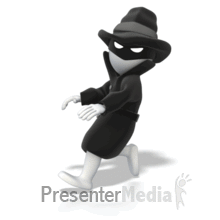 Key Question.

What are Religious attitudes to Crime and Punishment?
Starter Task. 


Read through the outline of the unit. Any questions?
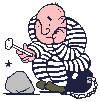 Crime & Punishment
Religion, crime and the causes of crime 

• Good and evil intentions and actions,  
  including whether it can ever be good to 
  cause suffering. 
• Reasons for crime, including: poverty 
  and upbringing; mental illness and  
  addiction; greed and hate; opposition to an 
  unjust law. 
• Views about people who break the law 
  for these reasons.
• Views about different types of crime, 
  including hate crimes, theft and murder.
Religion and punishment 

• The aims of punishment, including; retribution;   
  deterrence; reformation; reparation                  
  and protection. 
• The treatment of criminals, including;  prison;  
  corporal punishment; community service;  
  forgiveness; 
• The death penalty and ethical arguments 
  related to the death penalty, including those   
  based on the principle of utility and                         
  sanctity of life.
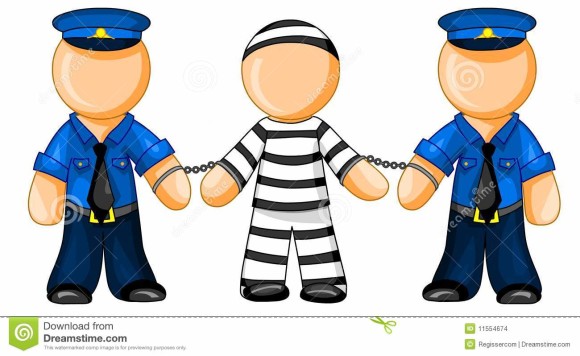 Crime & Punishment
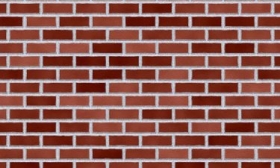 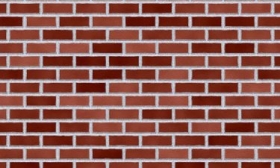 To begin...Definitions…

What is Crime? – Discuss ideas about a definition.
What is punishment? – Discuss how we might define this.

Now…
On you key terms sheet, write down the definitions.
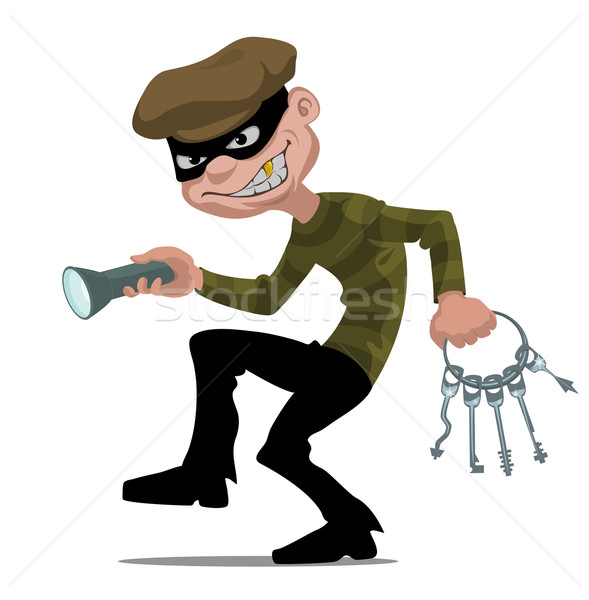 Crime  – An offence (a bad action against the law) which is punishable by law. 

Punishment – something legally done as a result of being found guilty of 
                       breaking the law.
Crime & Punishment
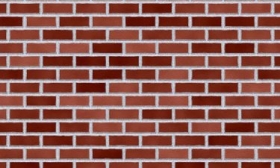 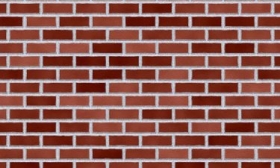 To begin...Discuss…

Suggest some examples of crimes people may commit.
Suggest why people may commit some of these crimes.
Suggest suitable punishments for some of these crimes (allowed in the UK).
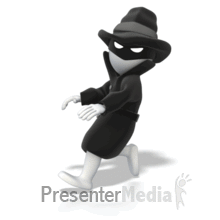 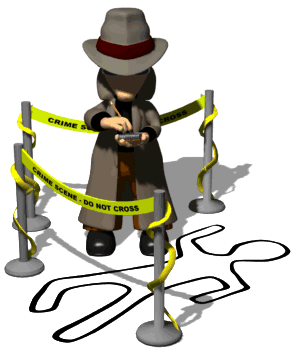 Now…

On the table you will be given, note down some of your ideas about possible reasons for committing some of the crimes mentioned and suitable punishments for those crimes.
Crime & Punishment
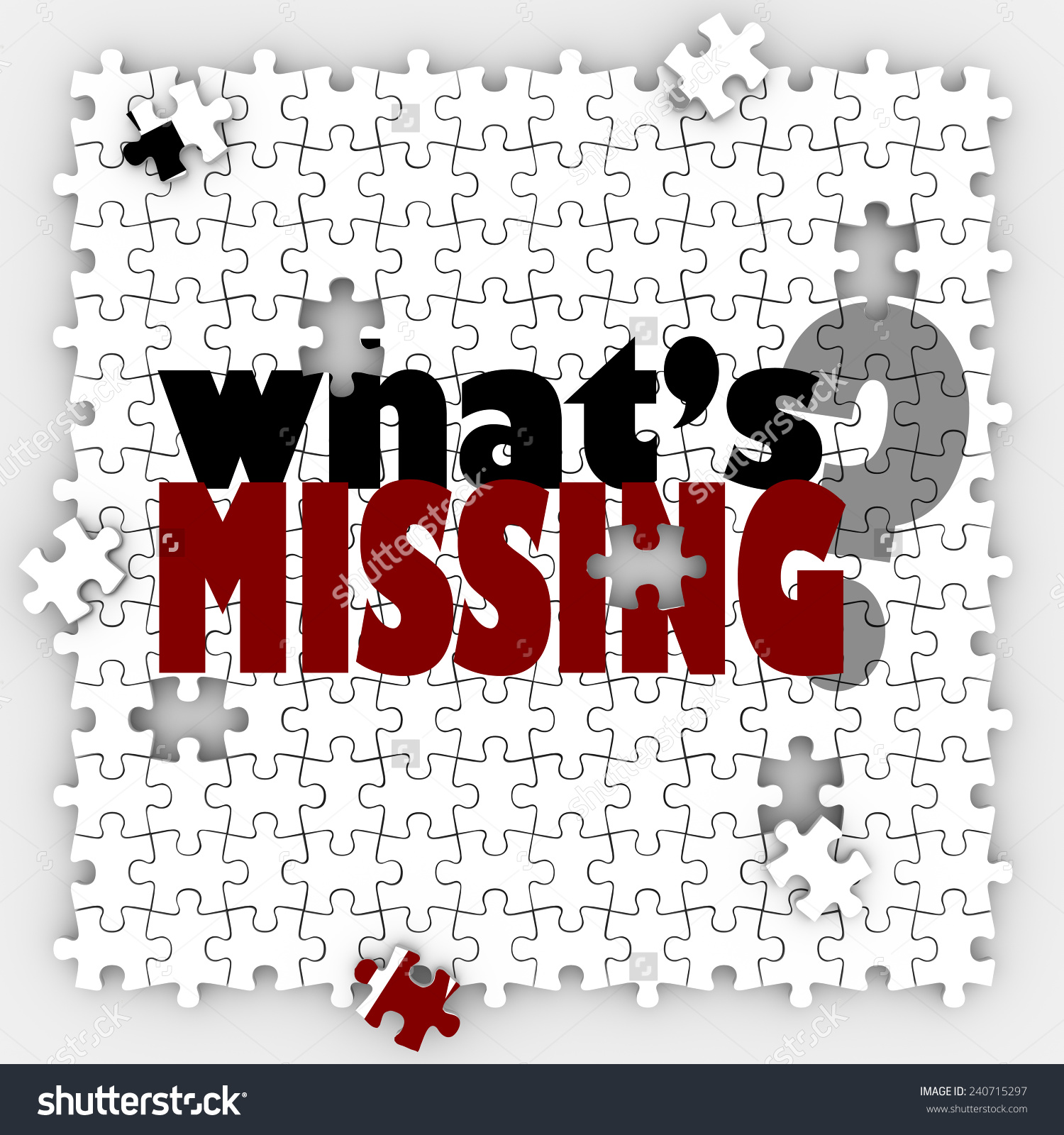 And finally... (till next week anyway!)

The missing words round!

The guest publication this week is ‘Daft Criminals Weekly’.                      Write complete the headlines on the sheet you will be given…
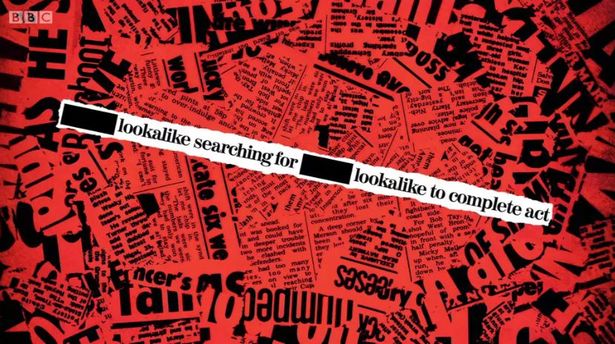 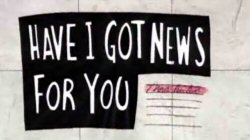